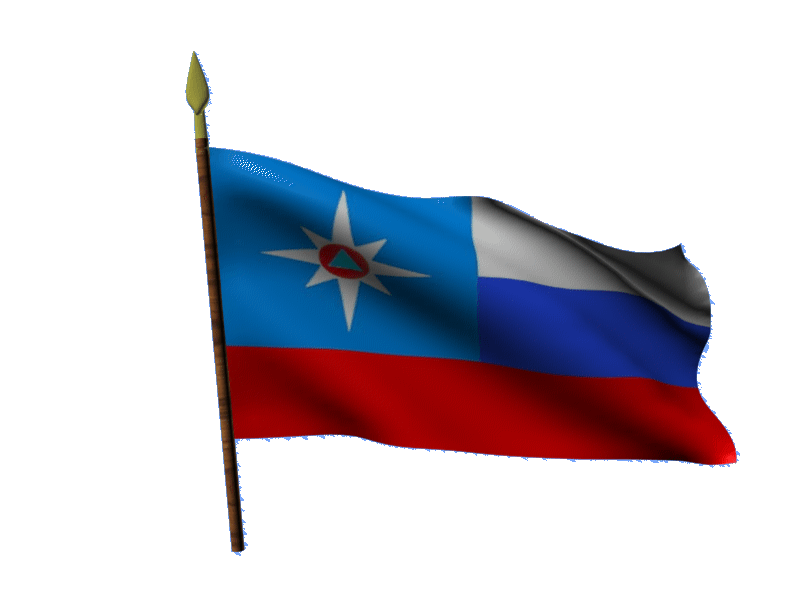 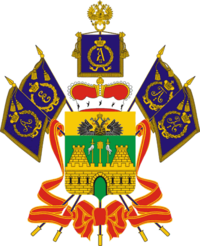 МОДЕЛЬ 
РАЗВИТИЯ ОБСТАНОВКИ В СООТВЕТСТВИИ С НЕБЛАГОПРИЯТНЫМ ПРОГНОЗОМ 
НА ТЕРРИТОРИИ КРАСНОДАРСКОГО КРАЯ
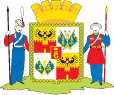 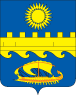 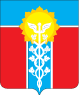 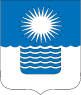 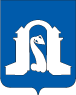 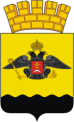 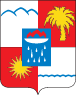 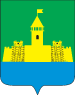 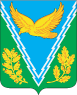 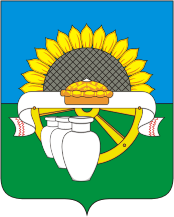 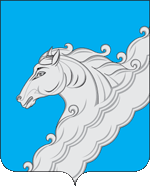 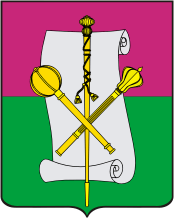 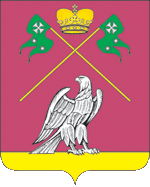 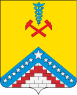 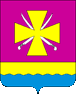 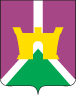 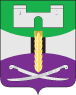 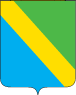 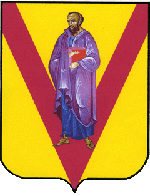 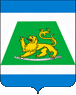 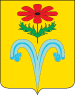 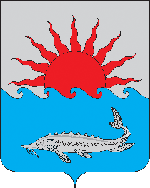 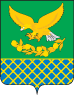 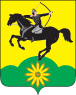 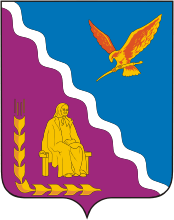 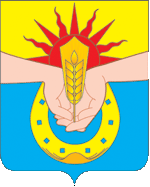 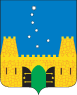 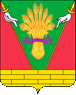 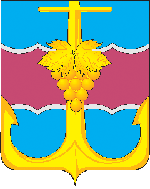 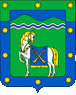 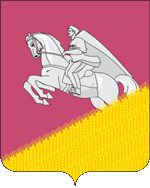 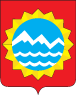 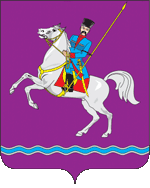 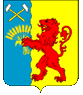 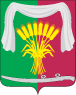 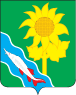 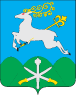 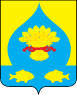 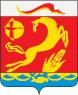 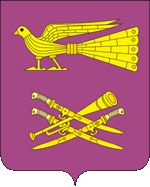 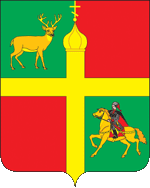 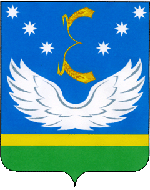 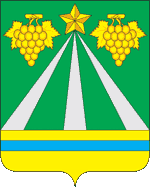 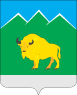 ВОЗДЕЙСТВИЕ ЦИКЛОНОВ И АТМОСФЕРНЫХ ФРОНТОВВ ОТЧЁТНОМ ПЕРИОДЕ НА ТЕРРИТОРИИ КРАСНОДАРСКОГО КРАЯ (19.09.2019)
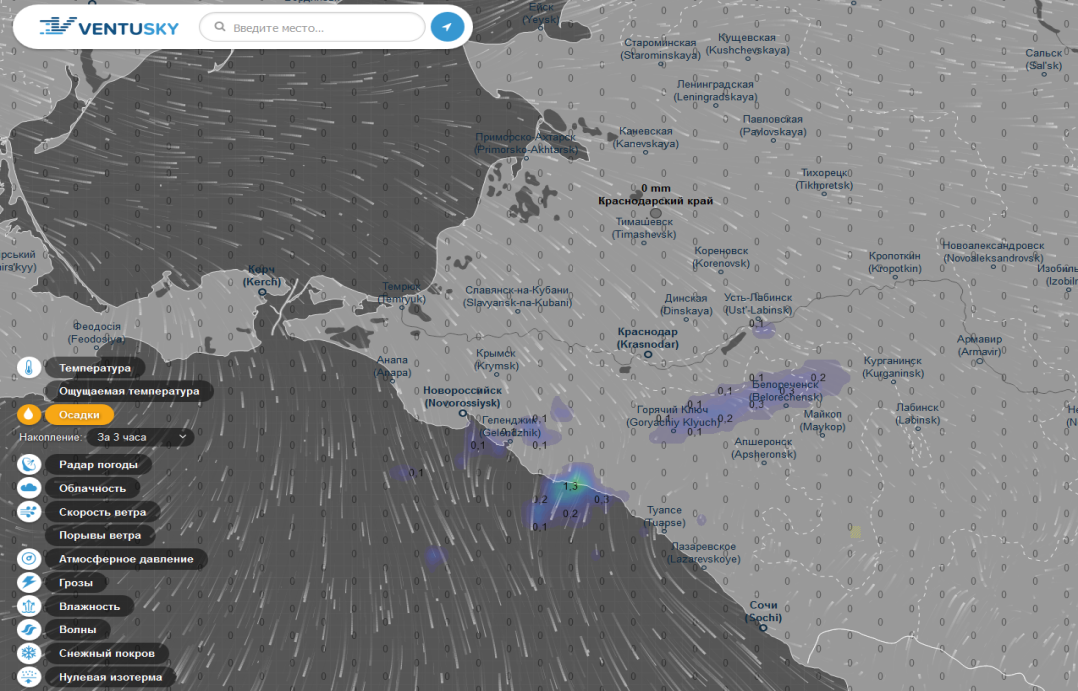 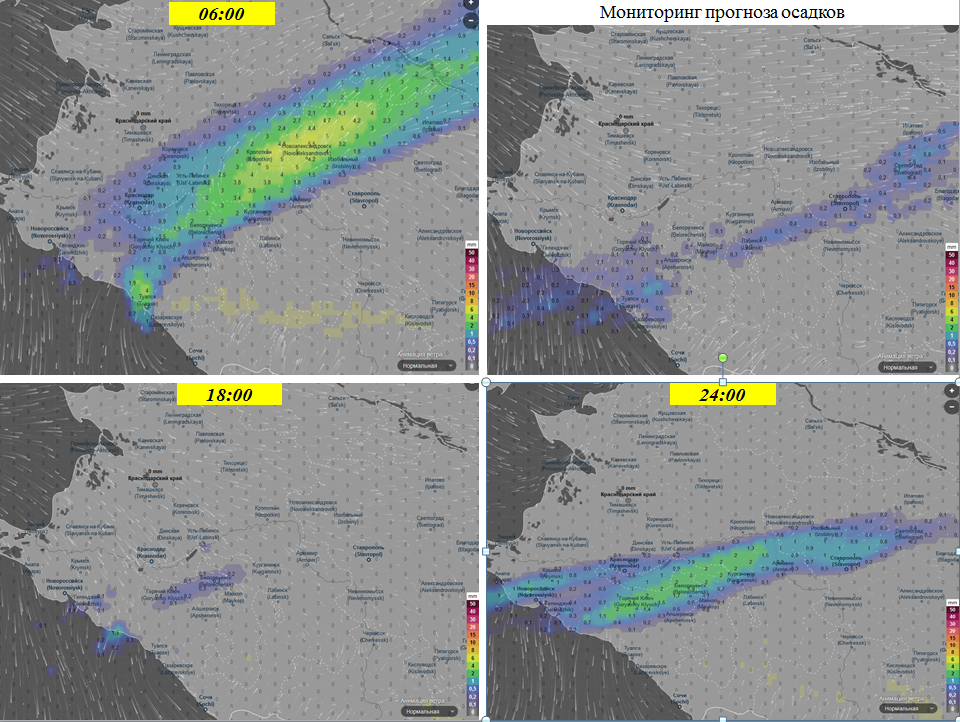 Мониторинг прогноза осадков
Мониторинг прогноза осадков
19.09.2019
19.09.2019
Мониторинг прогноза ветровой нагрузки
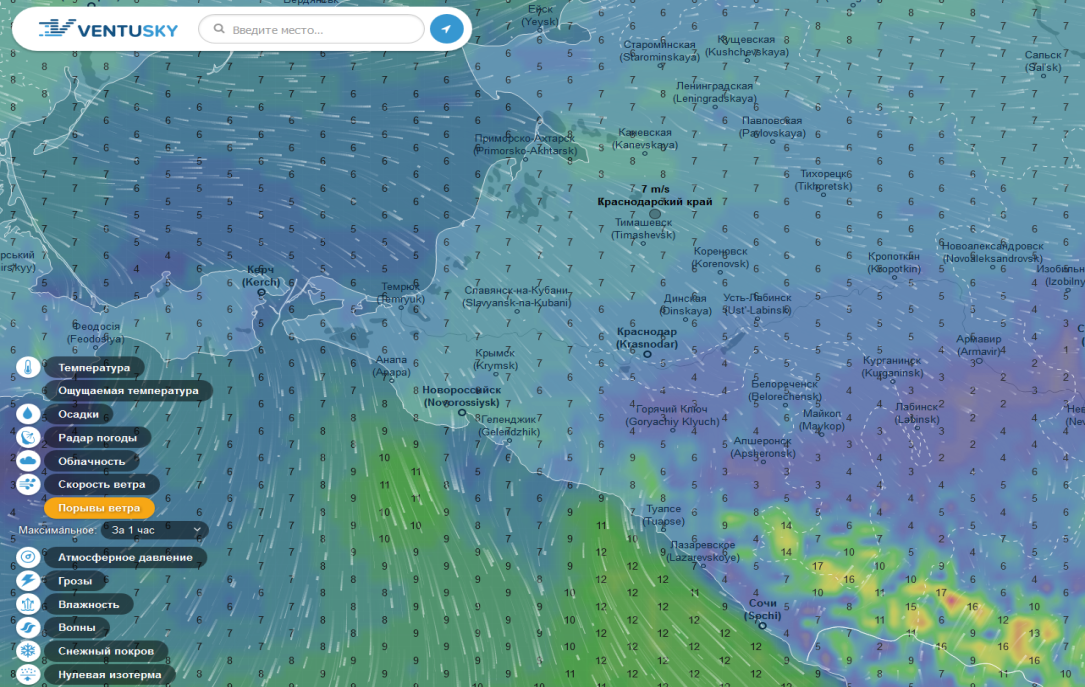 Мониторинг прогноза ветровой нагрузки
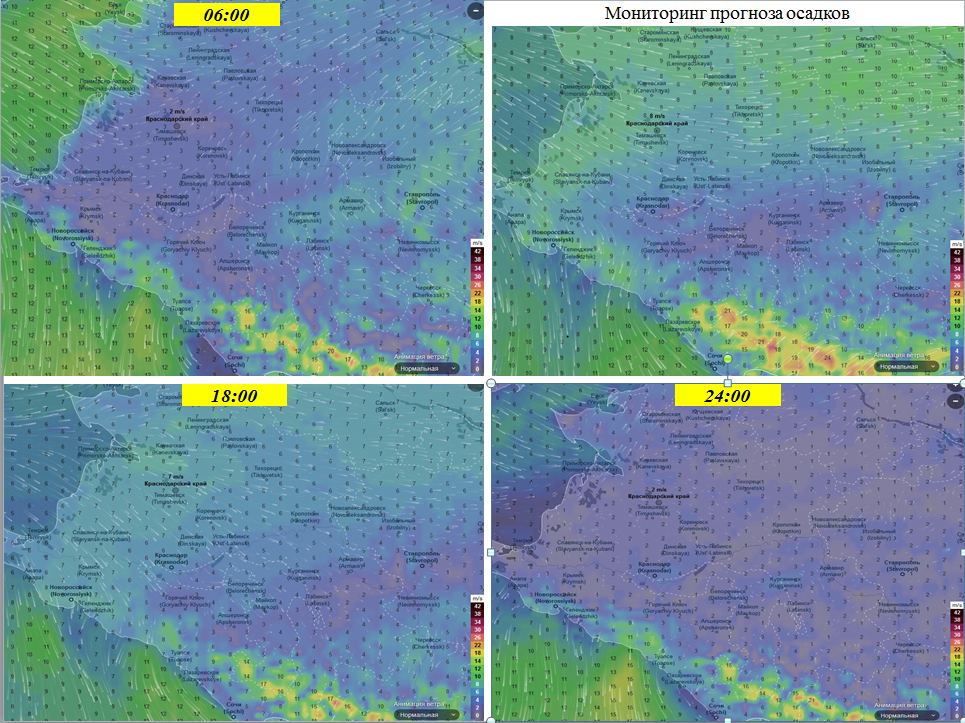 19.09.2019
19.09.2019
[Speaker Notes: Ventusky]
ГРАФИГЕСКИЙ ПРОГНОЗ МЕТЕООБСТАНОВКИ
ПРОГНОЗ ПОГОДЫ
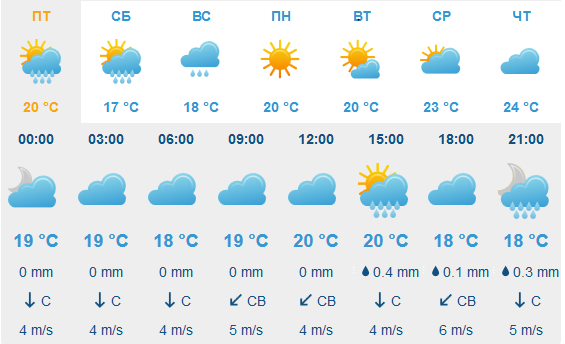 ТЕМПИРАТУРА (°С)
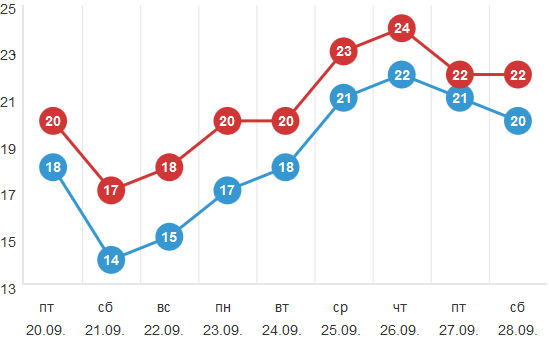 ОСАДКИ (мм)
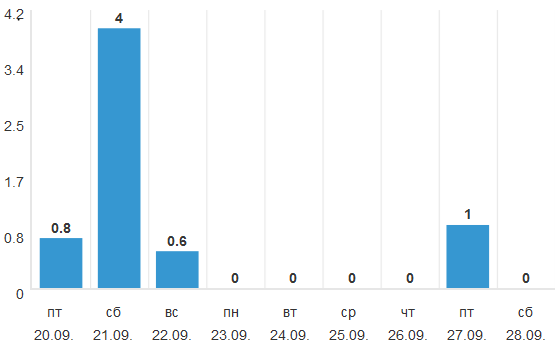 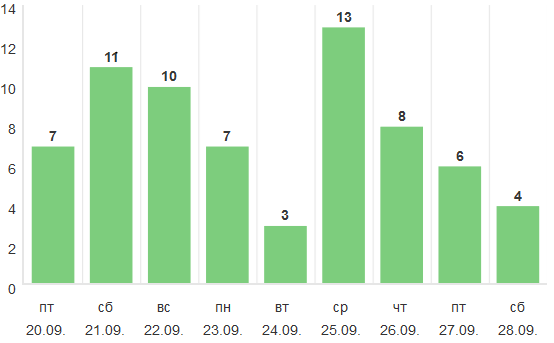 ПОРЫВЫ ВЕТРА (км/ч)
КЛАССЫ ПОЖАРНОЙ ОПАСНОСТИ НА ТЕРРИТОРИИ КРАСНОДАРСКОГО КРАЯ
Классы пожарной опасности обстановки
РИСК ВОЗНИКНОВЕНИЯ ПРИРОДНЫХ ПОЖАРОВ ПО СОСТОЯНИЮ НА 19.09.2019
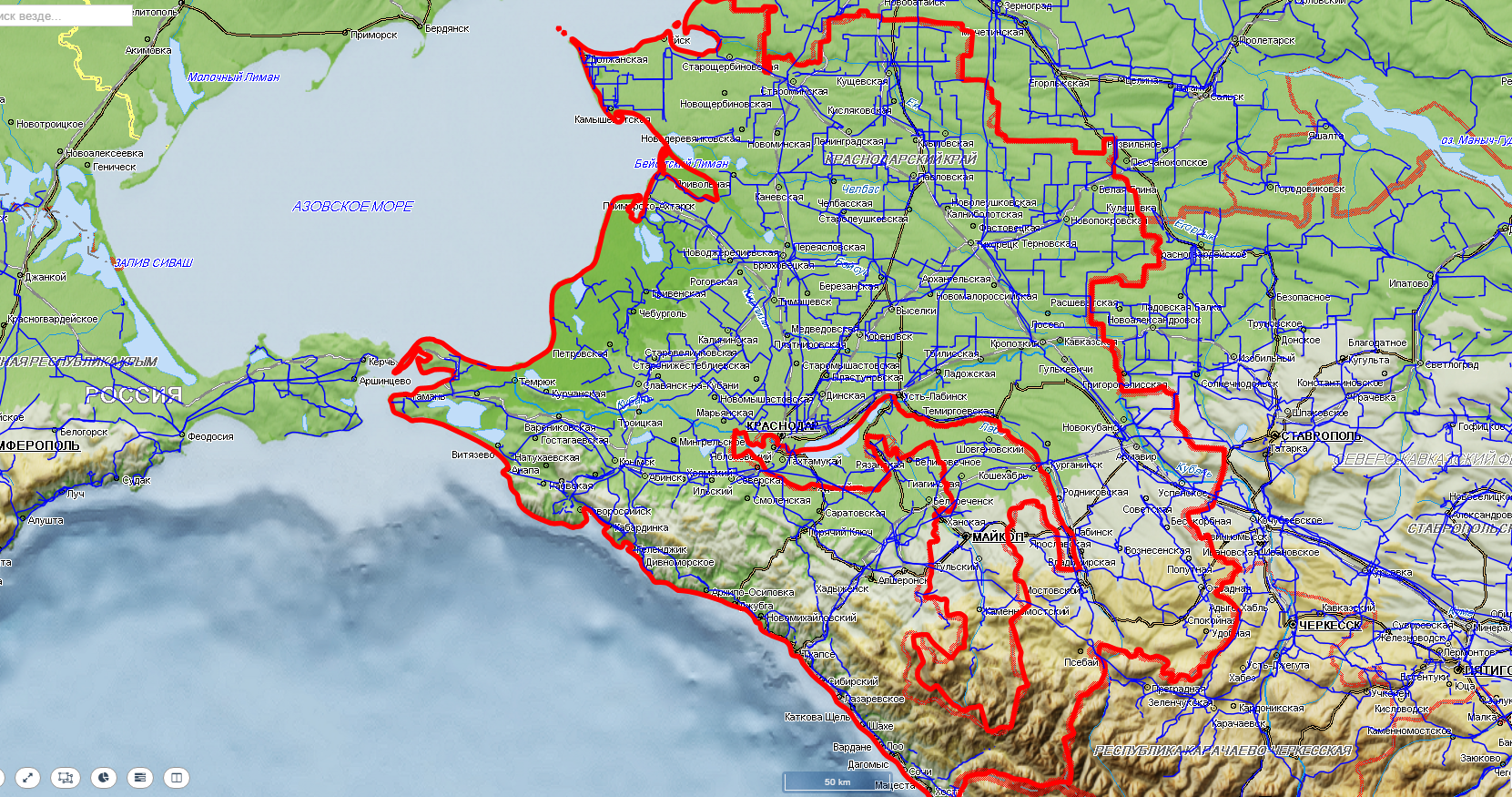 Кавказский район
9
200
Гулькевичский район
Лабинский  район
8
7
21
19
Условные обозначения
- Риск возникновения природных пожаров
МО Новроссийск
Тбилисский район
11
7
21
20
- температура, град С
20
- порывы ветра, м/с
15
- муниципальное образование
Славянский
ИНФОРМАЦИОННЫЕ МАТЕРИАЛЫ ПО ОСАДКАМ И ПОРЫВАМ ВЕТРА НА ТЕРРИТОРИИ
КРАСНОДАРСКОГО КРАЯ (РИСК НАРУШЕНИЯ ЭЛЕКТРОСНАБЖЕНИЯ НА 19.09.2019 г.)
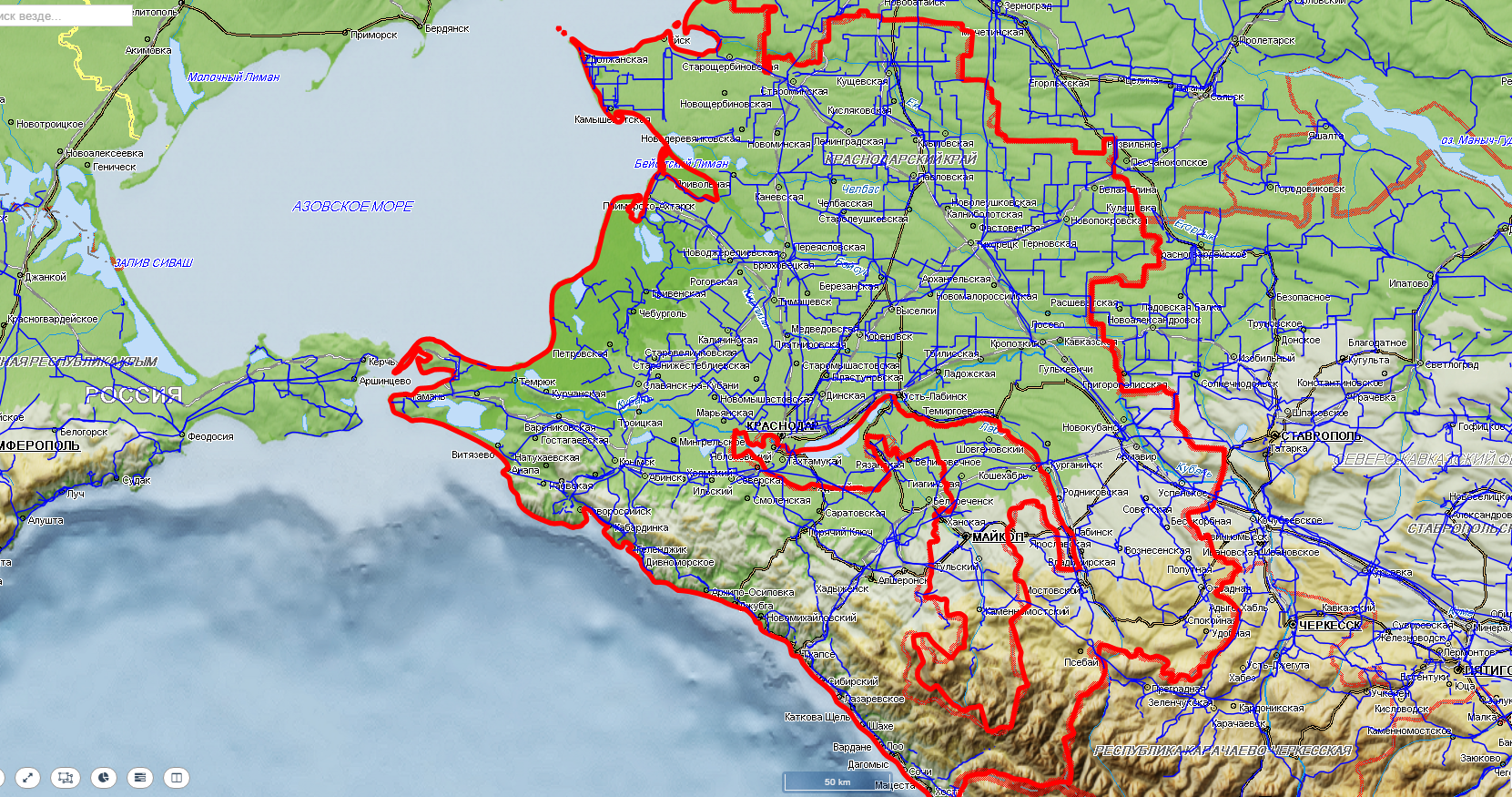 Щербиновский р-н
Кущевский р-н
3
9
10
10
Староминский р-н
Ейский р-н
2590/20
720/9
9
11
Крыловский р-н
10
5
23721/68086
14548/39090
8
11
1012/8
1867/24
15821/41799
684/8
Ленинградский р-н
31306/140838
Каневской р-н
12714/35918
9
11
Павловский р-н
Приморско-Ахтарский р-н
Белоглинский р-н
8
8
0
Новопокровский р-н
12
173/16
2
10
311/26
12
26246/63415
3
4
12
198/13
282/12
35795/105025
Тихорецкий р-н
Брюховецкий р-н
23895/67950
11483/15
11048/31303
367/18
0
12
8
11
16402/45680
Выселковский р-н
14896/58334
20286/53759
3
12
628/12
Калининский 
р-н
1958/12
Кавказский р-н
Кореновский р-н
33166/134951
8
Тимашевский 
р-н
Славянский р-н
10
4
312/15
12
9
10
10
4
11
8
961/17
23573/60237
Тбилисский р-н
296/14
10
5
206/9
316/34
18187/50795
Тюмрюкский р-н
2066/29
30173/126188
Гулькевичский р-н
26296/85541
Красноармейский р-н
Динской р-н
4
42126/131529
11
32367/107665
Усть-Лабинский р-н
269/11
6
12
10
9
0
10
Новокубанский р-н
5
11
18041/49576
Темрюкский
265/19
583/17
132/16
5
529/24
14
254/19
43427/120552
26373/101504
Краснодар
Крымский р-н
Анапский р-н
36832/104074
Курганинский 
р-н
35898/109589
9
4
5
8
13
11
26659/82508
120/13
МО Армавир
Абинский р-н
5
13
14
Белореченский р-н
Успенский р-н
7
296/20
396/12
741/19
5
11
13
6
281/24
4
МО г.Новороссийск
155173/1716015
14
Горячий Ключ
31334/156728
Северский р-н
40544/132167
380/17
31027/106536
4
12
347/18
0
6
11
12
110/12
206/11
26176/206931
32511/94527
31027/106536
Лабинский р-н
136/21
МО г. Геленджик
10950/31701
280/5
463/9
47931/246266
8
Условные обозначения
5
12
11
33808/113333
15942/59493
- прогноз нарушения ЛЭП
Апшеронский р-н
Отрадненский р-н
487/10
282/19
7
12
4
10
15553/103523
Туапсинский р-н
- линии электропередач 110 кВт
39741/104430
12
6
158/12
260/75
24438/64500
- количество осадков в мм за 24 ч
Мостовский р-н
20
389/65
34143/100997
Мостовский
35496/125876
5
11
- порывы ветра
15
- протяженность ЛЭП/ТП (шт.)
279/14
321/20
Сочи
24752/71595
Сочи
- кол-во домов /населения
8
9
1599/10330
6357/19
- износ электроэнергетических систем
60%
50362/497806
- муниципальное образование
Славянский
РИСК ВОЗНЕКНОВЕНИЯ ПОЖАРОВ В ПЛАВНЕВОЙ ЗОНЕ НА ТЕРРИТОРИИ КРАСНОДАРСКОГО КРАЯ
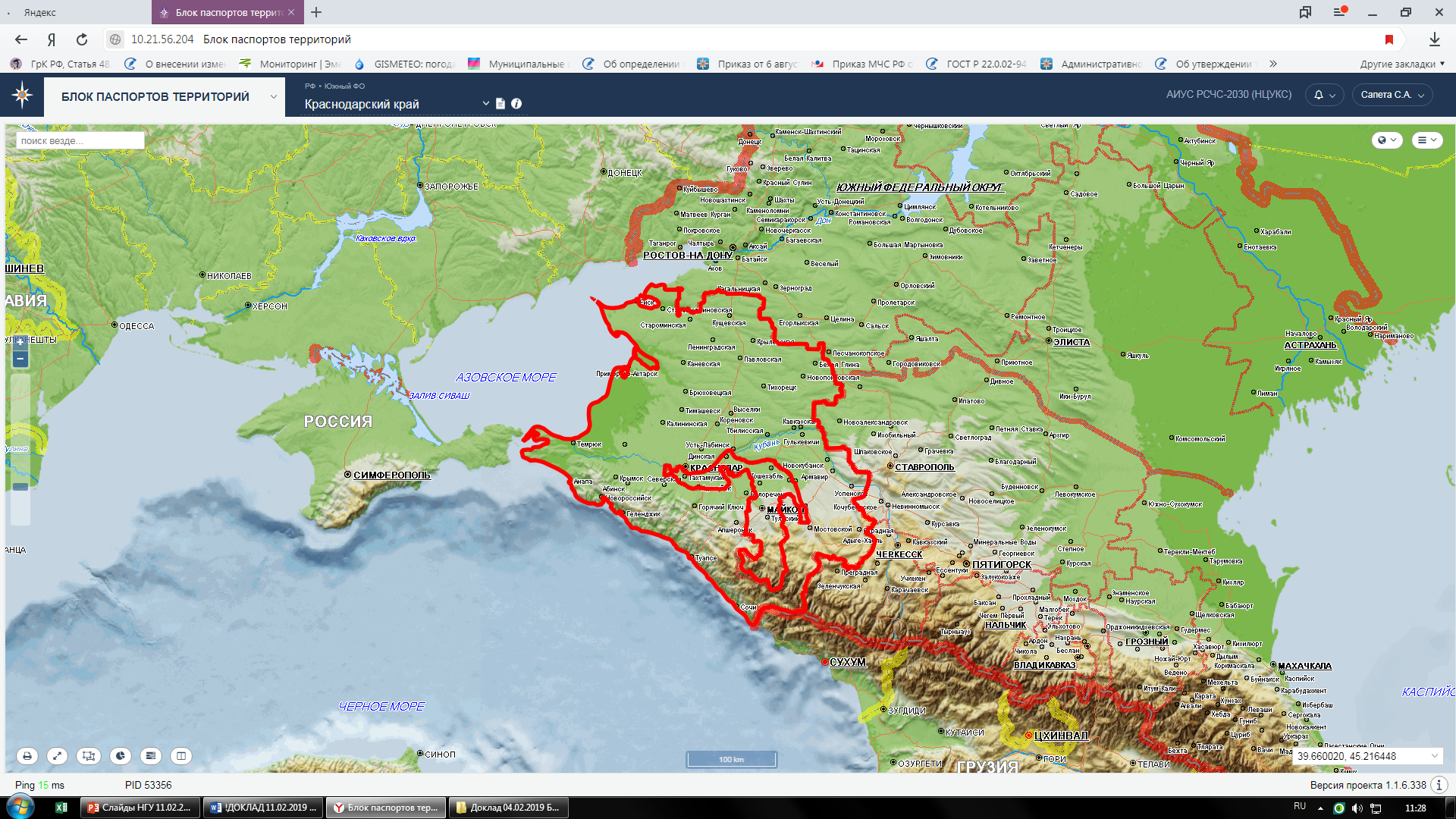 В целях организации мониторинга возгораний в плавневой зоне сформировано 38 ОГ (175 человек и 60 единиц техники) на территории 8 муниципальных образований  края.
Щербиновский район
Ейский район
Каневской район
Приморско-Ахтарский район
Брюховецкий район
Славянский район
Калининский район
Темрюкский район
Плавни (площадь около 3900 км2) - особый тип лугово-болотной растительности (высокотравные болотные луга), сформировавшийся в устьях рек в условиях периодического или постоянного переувлажнения почвы. Распространены плавни в дельте Кубани и в северо-западной части края, примыкающей к Азовскому морю. Они представлены преимущественно зарослями гидро- и гигрофитов - растений, способных произрастать непосредственно в воде или при большом ее избытке в почве. Плавнеобразователями являются длиннокорневищные растения, образующие мощный иловато-торфянистый слой (дернину): тростник обыкновенный, рогоз широколистный и узколистный, куга болотная. Заросли тростника - мощные, густые и высокие травостои. Кроме тростника, здесь произрастают осока береговая, куга болотная, на поверхности и в толще воды - ряска, рдесты, роголистник.
ПРОГНОЗ МЕТЕООБСТАНОВКИ НА ТЕРРИТОРИИ 
МО БРЮХОВЕЦКИЙ РАЙОН КРАСНОДАРСКОГО КРАЯ
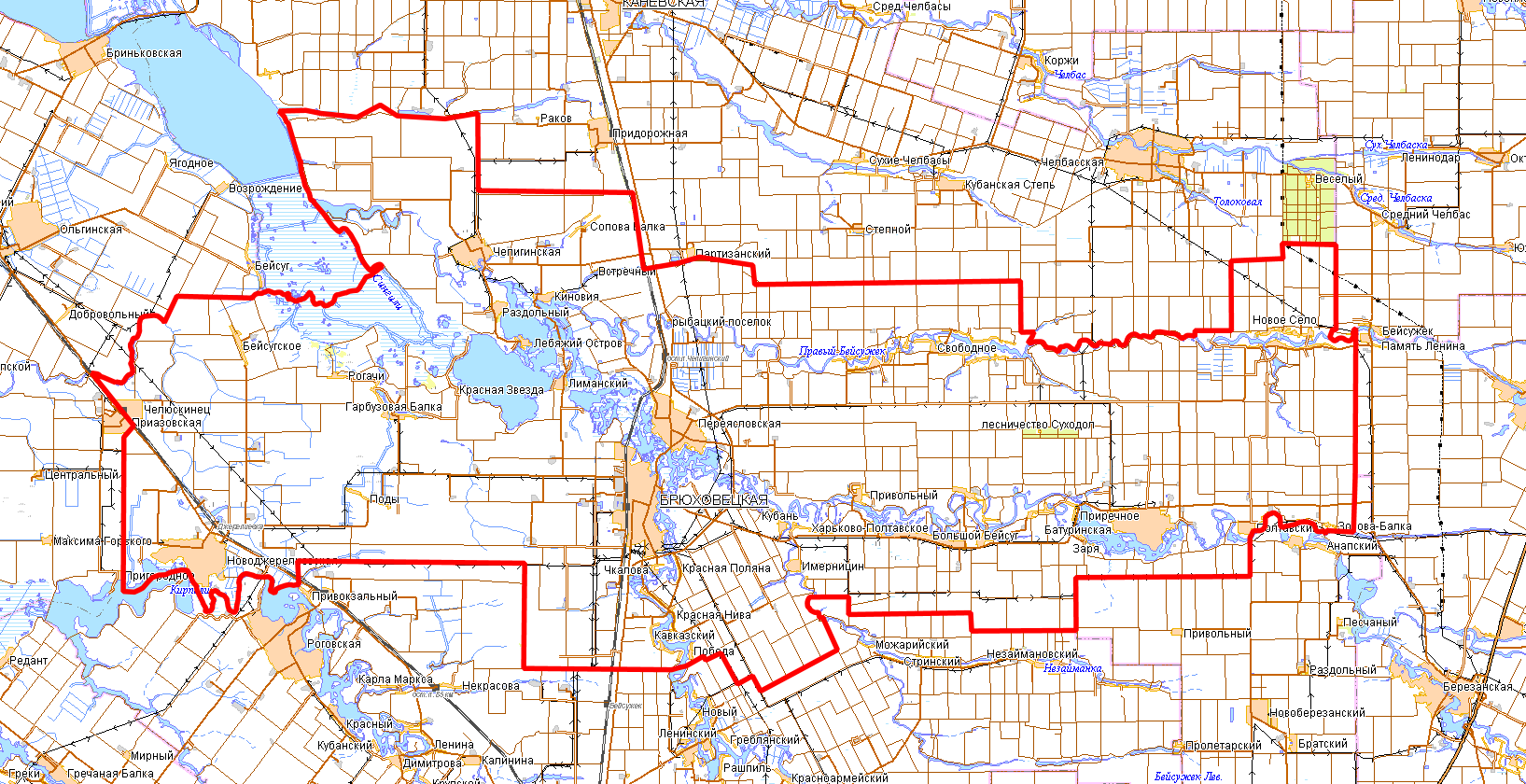 БРЮХОВЕЦКИЙ РАЙОН
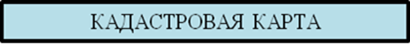 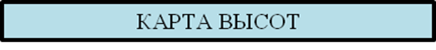 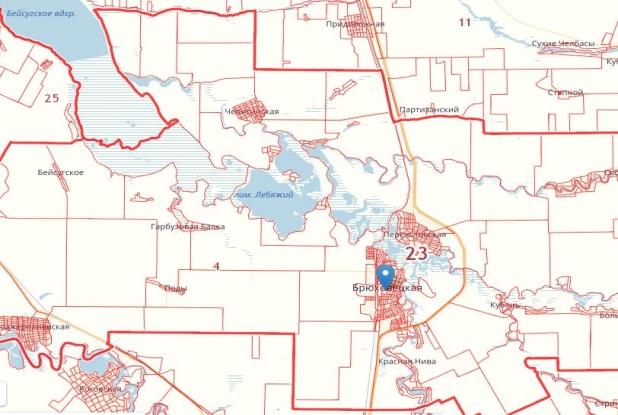 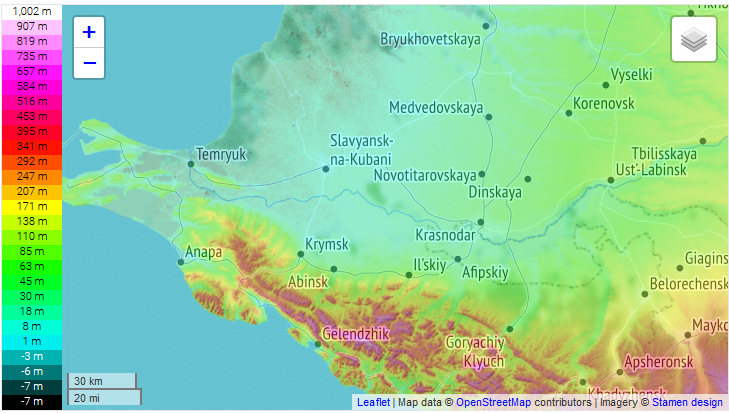 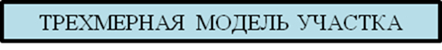 УСЛОВНЫЕ ОБОЗНАЧЕНИЯ
Реки

Автомобильные дороги

Автомобильный мост

Железнодорожный мост

Разлив  при критическом уровне воды

Населенный пункт

Гидропосты КЦГМС

Гидропосты СЦГМС «ЧАМ»

АГК ТЦМП
Справочная информация
Населенных пунктов – 32 шт;
количество домов – 20286 шт., 
население – 53759 человека, 
СЗО – 17, 
ПОО - 3.
ПРОГНОЗ МЕТЕООБСТАНОВКИ НА ТЕРРИТОРИИ 
МО ЕЙСКИЙ   район  КРАСНОДАРСКОГО КРАЯ
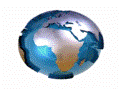 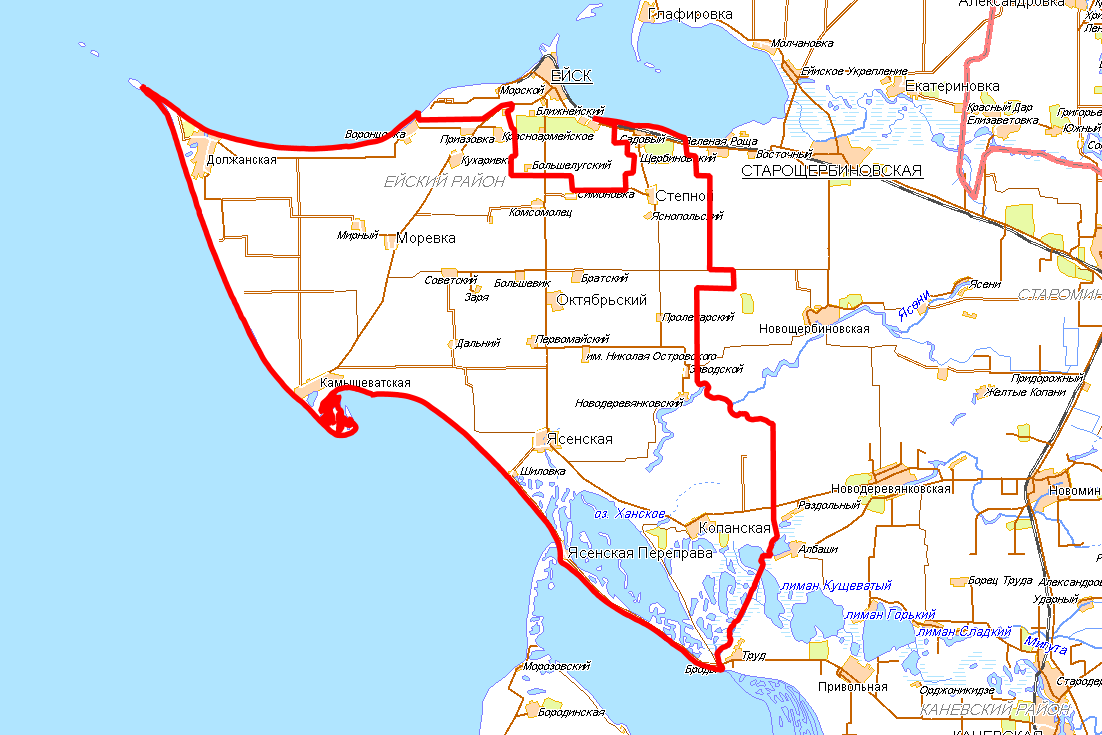 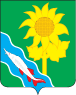 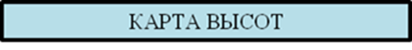 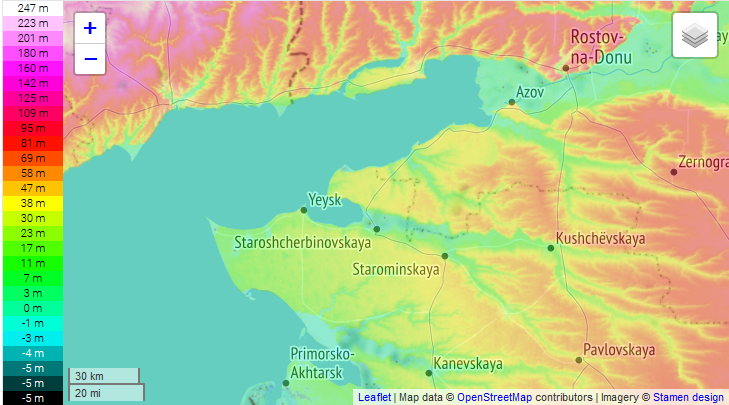 Ейск
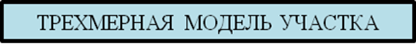 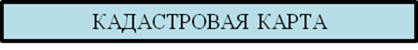 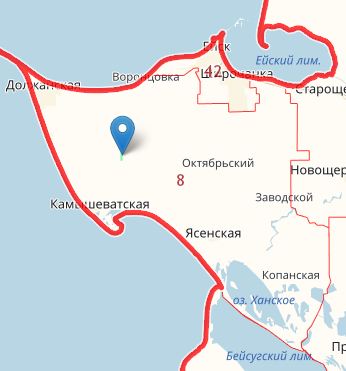 Справочная информация
Населенных пунктов – 40 шт;
количество домов - 31306 шт., 
население 140838 человека, 
СЗО - 138, 
ПОО -6
ПРОГНОЗ МЕТЕООБСТАНОВКИ НА ТЕРРИТОРИИ 
МО КАЛИНЕНСКИЙ РАЙОН  КРАСНОДАРСКОГО КРАЯ
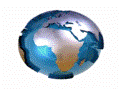 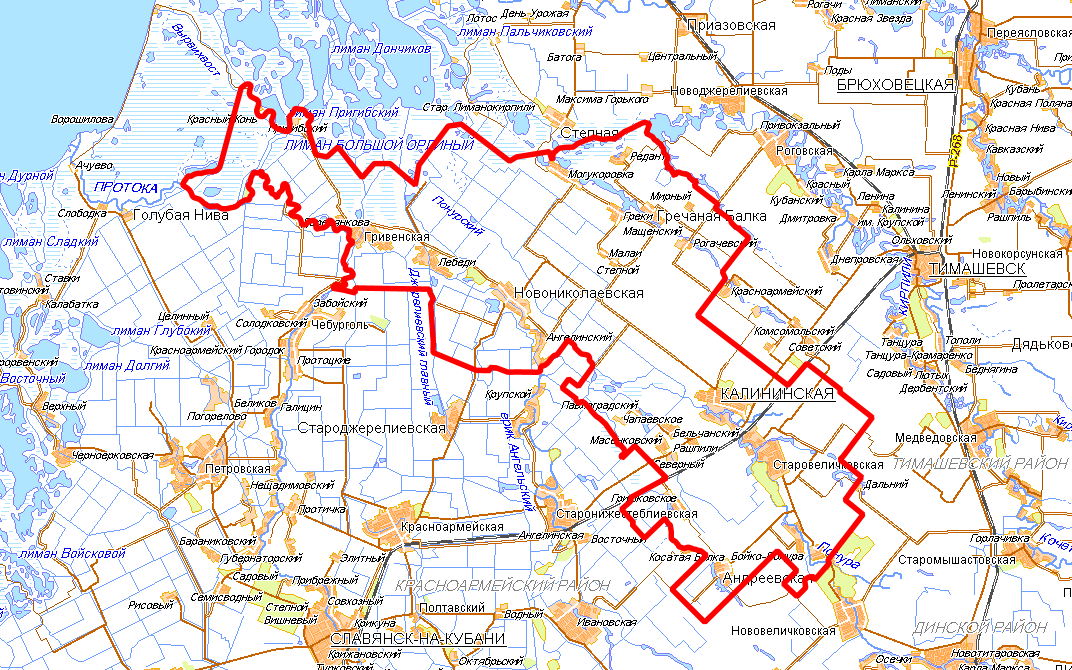 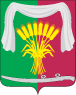 р. Протока 
   Протяженность – 28 км. 
Характер дна –глинисто-песчаный 
Скорость течения м/с – 1 – 1,5.
Ширина –  10-12 м. 
Глубина – 8 м.
НЯ– 12,0 м. 
ОЯ– 12,33 м.
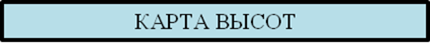 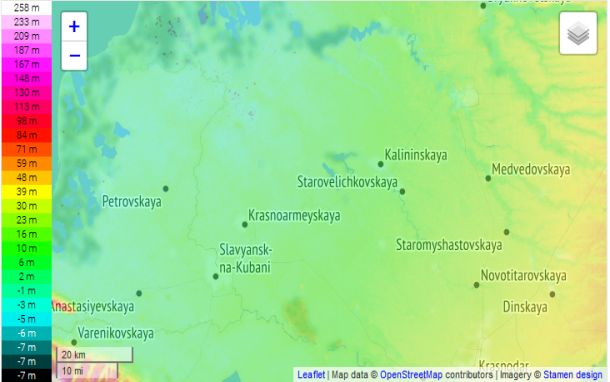 ст. Калининская
Справочная информация
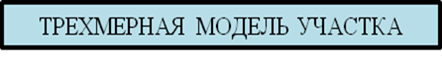 Населенных пунктов – 27 шт;
количество домов - 18187 шт., 
население 50795 человека, 
СЗО - 48, 
ПОО -1
ПРОГНОЗ МЕТЕООБСТАНОВКИ НА ТЕРРИТОРИИ 
МО ПРИМОРСКО-АХТАРСКИЙ РАЙОН КРАСНОДАРСКОГО КРАЯ
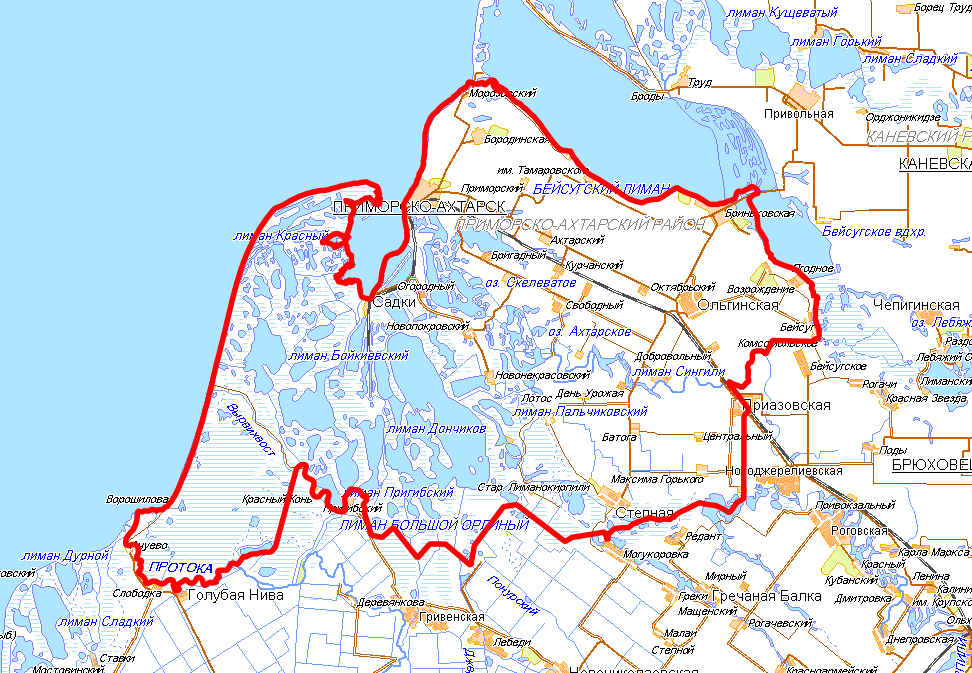 ПРИМОРСКО-АХТАРСКИЙ РАЙОН
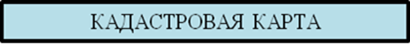 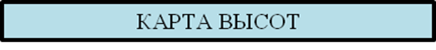 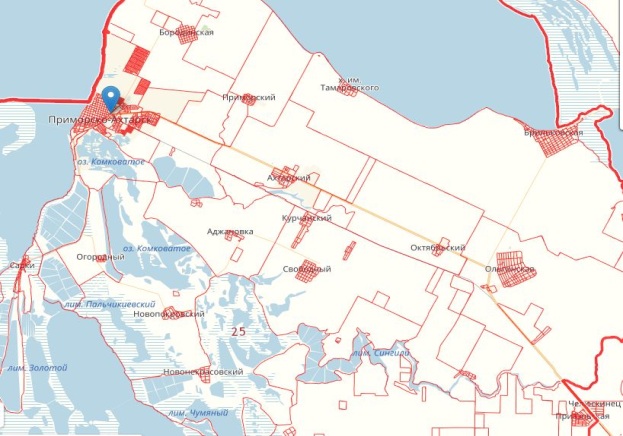 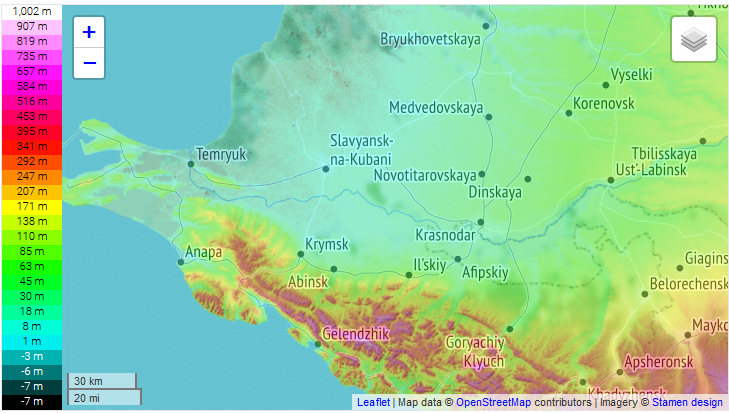 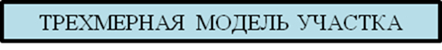 УСЛОВНЫЕ ОБОЗНАЧЕНИЯ
Реки

Автомобильные дороги

Автомобильный мост

Железнодорожный мост

Разлив  при критическом уровне воды

Населенный пункт

Гидропосты КЦГМС

Гидропосты СЦГМС «ЧАМ»

АГК ТЦМП
Справочная информация
Населенных пунктов – 34 шт;
количество домов – 14896 шт., 
население – 58334 человека, 
СЗО – 77, 
ПОО - 3.
ПРОГНОЗ МЕТЕООБСТАНОВКИ НА ТЕРРИТОРИИ 
МО СВЯНСКИЙ РАЙОН КРАСНОДАРСКОГО КРАЯ
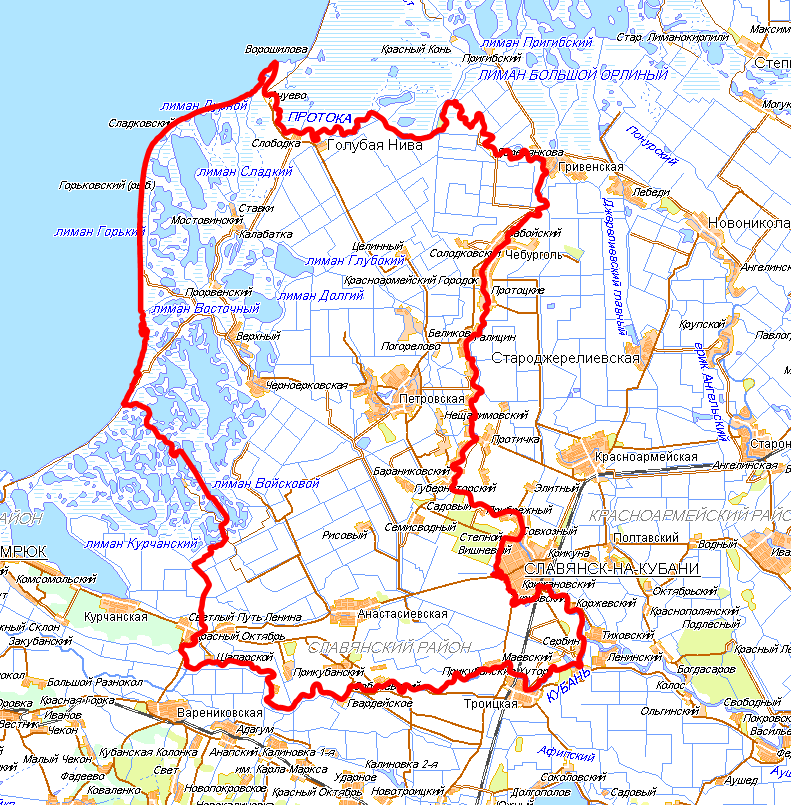 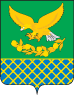 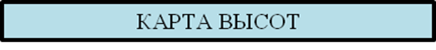 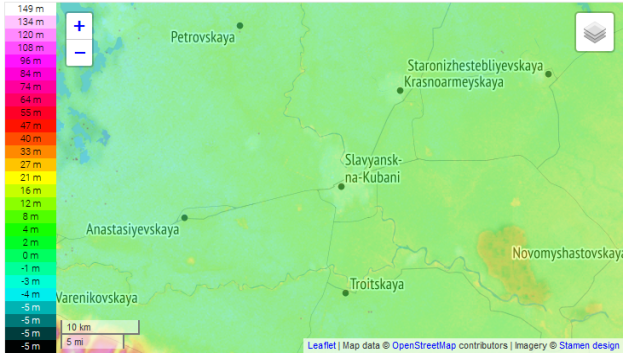 Славянский район
р. Протока
Протяженность – 136 км.
Характер дна – песчаный.  
Скорость течения – 0,92 – 1,1 м/с.
Ширина – 20 - 200 м. 
Глубина – 8 м. 
Период ледостава: январь.
НЯ 3,30м
ОЯ 6,80м
р. Кубань
Протяженность – 66 км.
Характер дна – песчаный.  
Скорость течения – 0,92 – 1,17 м/с.
Ширина – 20 - 200 м. 
Глубина – 10 м. 
Период ледостава: январь.
НЯ 9,30м
ОЯ 9,80м
Справочная информация
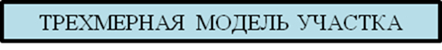 Населенных пунктов – 44 шт;
количество домов – 42126 шт., 
население – 131529 человека, 
СЗО - 150, 
ПОО -14.
ПРОГНОЗ МЕТЕООБСТАНОВКИ НА ТЕРРИТОРИИ 
МО ТЕМРЮКСКИЙ РАЙОН КРАСНОДАРСКОГО КРАЯ
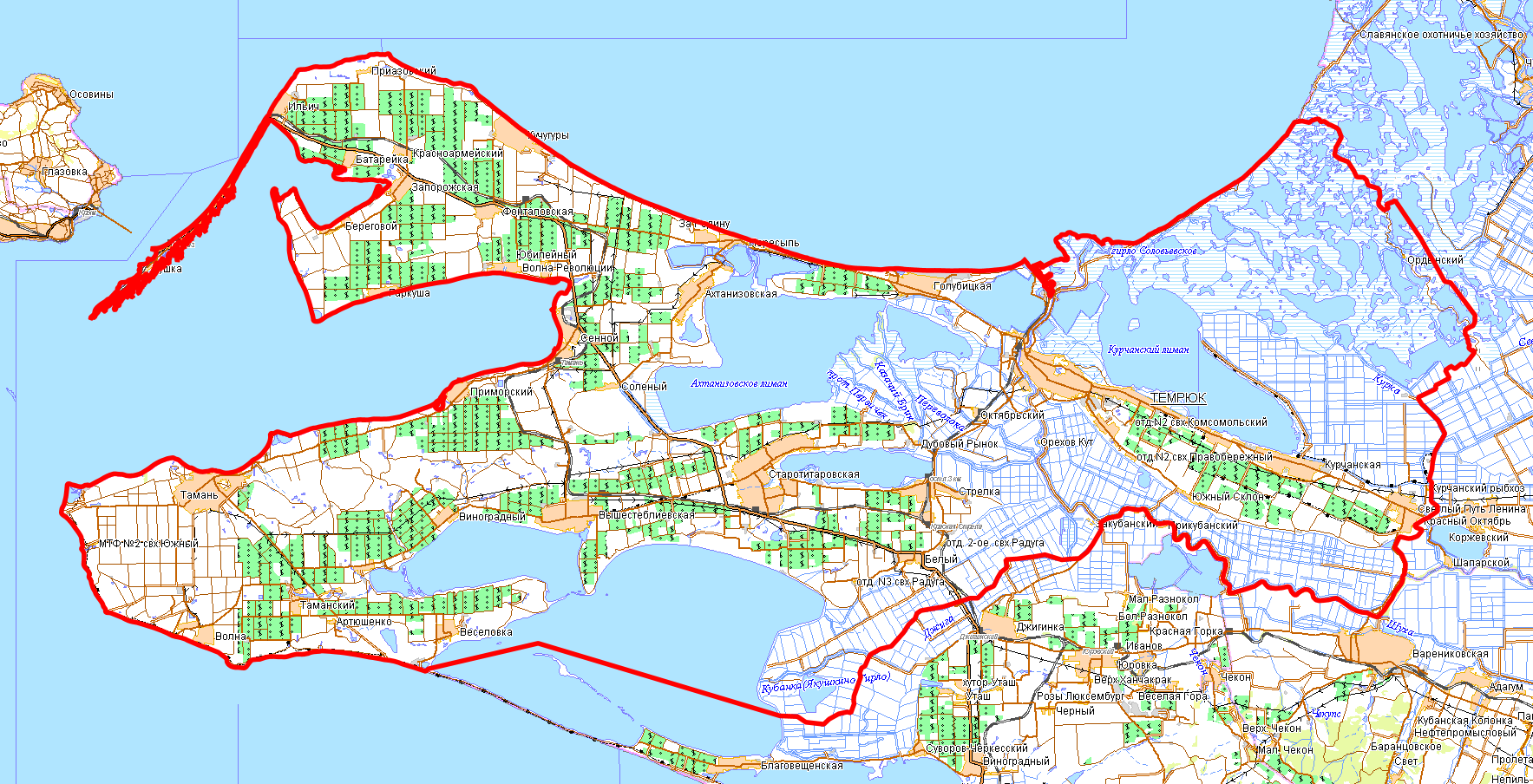 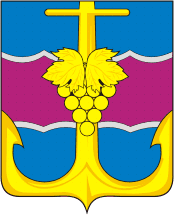 Темрюкский район
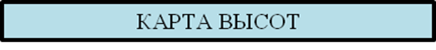 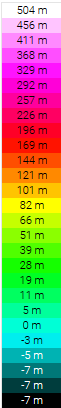 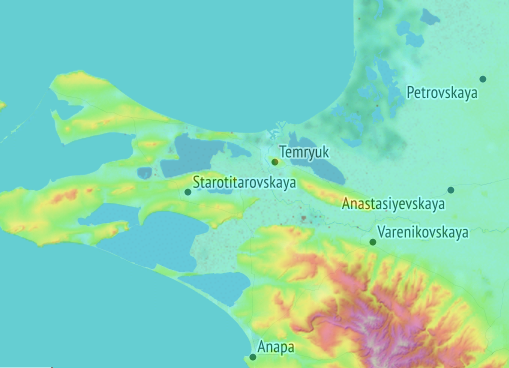 р. Кубань
Протяженность – 662 км.
Характер дна – песчаный, песчано-глинистый. 
Скорость течения – 0,92 – 1,17 м/с.
Ширина – 20 - 200 м. 
Глубина – 10 м. 
Период ледостава: январь.
Критический уровень – 4,75 м.
Уровень паводка – 5,5 м.
Справочная информация
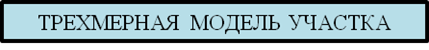 Населенных пунктов – 39 шт;
количество домов – 43427 шт., 
население 120552 человека, 
СЗО - 95, 
ПОО -10
ПРОГНОЗ МЕТЕООБСТАНОВКИ НА ТЕРРИТОРИИ 
МО ЩЕРБИНОВСКИЙ РАЙОН КРАСНОДАРСКОГО КРАЯ
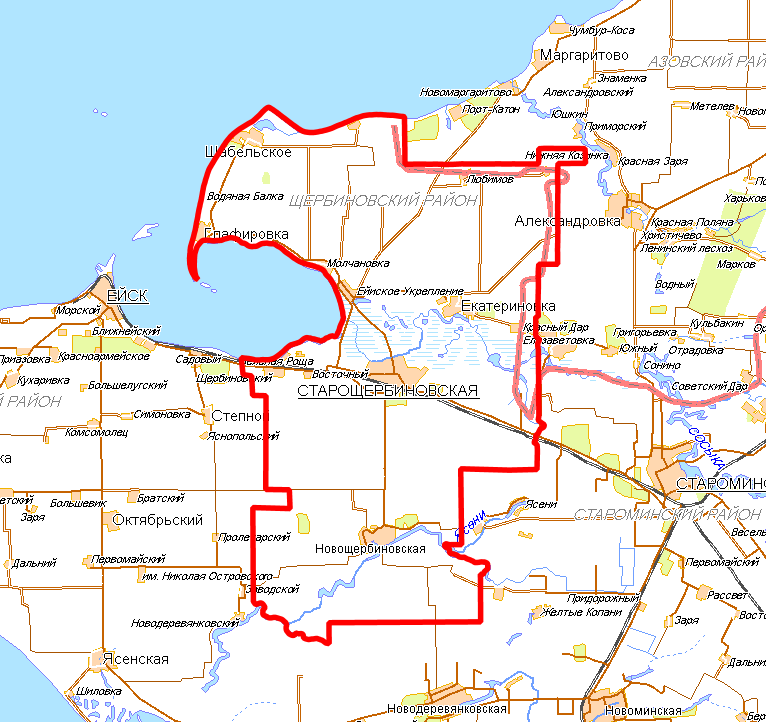 ЩЕРБИНОВСКИЙ РАЙОН
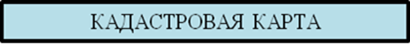 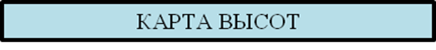 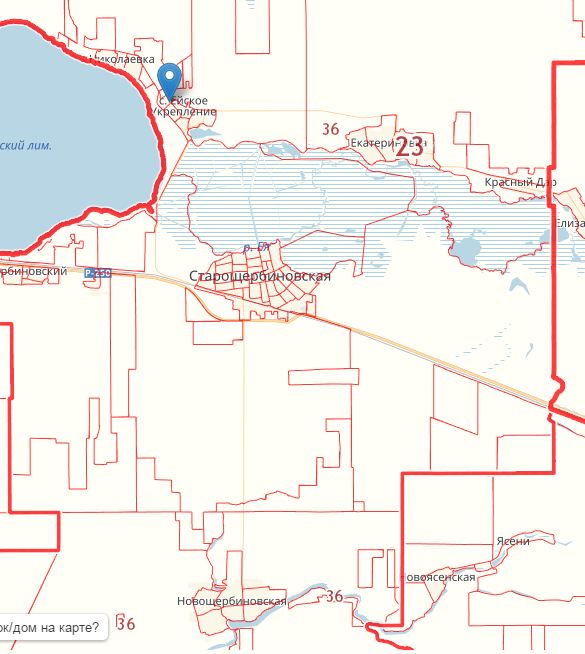 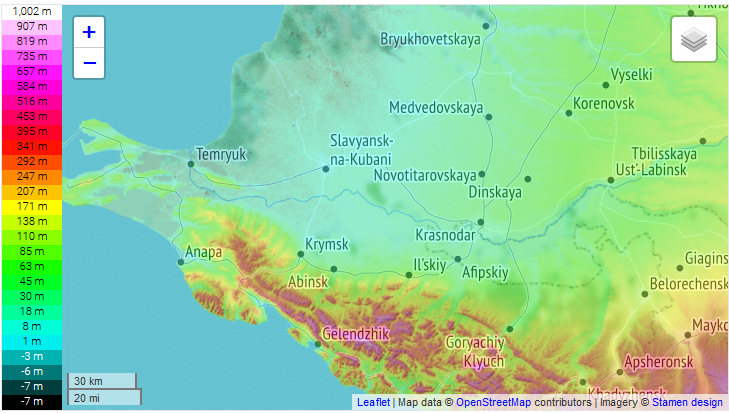 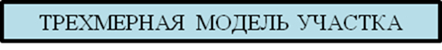 УСЛОВНЫЕ ОБОЗНАЧЕНИЯ
Реки

Автомобильные дороги

Автомобильный мост

Железнодорожный мост

Разлив  при критическом уровне воды

Населенный пункт

Гидропосты КЦГМС

Гидропосты СЦГМС «ЧАМ»

АГК ТЦМП
Справочная информация
Населенных пунктов – 15  шт;
количество домов – 14548 шт., 
население – 39090 человека, 
СЗО – 68, 
ПОО - 0.